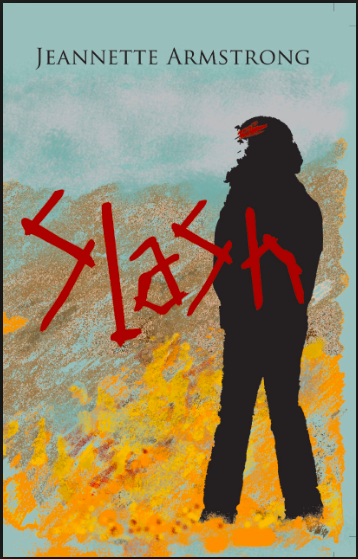 Slash
-Jeannette Armstrong
[Speaker Notes: Indigenous land acknowledgment]
Author
Jeannette Armstrong
-Born in 1948. 
-Grew up in Okanagan, Penticton Indian Reserve (Syilx/Okanagan Nation).
-Literary Works: Poetry, Short Stories, Novels, Children’s Books.
-Activist for First Nations Education and Literature.
-Indigenization Ted Talk.
[Speaker Notes: David


30 seconds]
Plot
The story follows the life of Thomas Kelasket

-He is of the Okanagan people

-He is chosen to carry on his tradition

-The story begins with his childhood, first on the reserve where he is born and in Kamloops where he attends high school

-He later moves to Vancouver

-He goes to prison

-He travels around North America in search of self-understanding and to learn about other indigenous peoples and their struggles
[Speaker Notes: Jonathan 1st half of the book

1 min]
Age Group
Grade 11/12 
Not a difficult read, but involves mature content.
Cross Curricular
Could be used as a text for a Law or History class.
Leisure Read
Might work well as a suggested text for students interested in Indigenous content
[Speaker Notes: David

Age Group

30 seconds]
Dominant Themes
Identity - Finding one’s self (beliefs and values), Traditional vs Assimilated “Indian”.
Colonization - Assimilation, Decolonization.
Community - Divides within community, Connectedness to Community
Tradition - How to return to one’s roots in a new and different time
Relationships - Explores relationships with friends, relations, other indigenous groups, etc.
Drugs & Alcohol - Tommy struggles with drinking and smoking marijuana
[Speaker Notes: David:  Identity, Power Dynamics, Community, 

Jonathan: Tradition, relationships, drugs & alcohol
 
1 min]
Merits
-Indigenous Issues: develops a variety of perspectives through different characters in the story
-Sympathetic Main Character who goes through a wide range of experiences
-Feels true to a “contemporary” Indigenous way of life
-Discusses locally relevant events: part of the story takes place in Vancouver
-Many different possible discussion questions
[Speaker Notes: Jonathan

30 seconds]
Challenges
-Difficult Topics: Alcohol, Drug use, Prison, Suicide, Violence, Dispossession such as land theft, genocide, “erasing” of people.
-Front loading and Scaffolding: Indigenous political events (e.g. Indian Act, White Papers, Indigenous Education, Red power movement, African American issues in the States).
-Engaging?: Very thought provoking, but may not be a fun book to read for students.
[Speaker Notes: David.

30 seconds]
Text Sets
Leonard Sumner songs: https://www.youtube.com/watch?v=rhfBNUI__4c
Lawrence Paul Yuxweluptun: http://lawrencepaulyuxweluptun.com
Leanne Simpson Islands of Decolonial Love
Marilyn Dumont The Pemmican Eaters
Lee Maracle Indigenous Poetry and the Oral
Graphic Novel (short stories): Moonshot
Sylvia McAdam Nationhood Interrupted: Revitalizing nêhiyaw Legal Systems
Salish Language lessons http://web.uvic.ca/hrd/salish/
[Speaker Notes: Jonathan]
“Where the West Wind Blows”
-Students sit or stand in a circle
-One person starts standing without a chair and says something that applies to them, if it applies to anyone in the circle, they must get up and find a different seat within the circle.
-The student who cannot find a chair and is left standing goes next.
-Start with something simple, “I enjoy reading”. Then get into deeper topics such as identity and discrimination.
Activity #1

Finding Similarities
Icebreaker
Students will choose a politically minded Indigenous artist and locate them on a map of Turtle Island
Project could include:
Biography of the artist
Description of where they live
A discussion of their language group
Showing of their art
Discussion of the art’s significance in their eyes
Link to a political controversy
Reflection on the relationship to local issues
Activity #2

Turtle Island Artist Map
Activity #3

Discussion Circles
There are many issues that come up in the novel that could be discussed in smaller group circles such as:
-Differences and similarities between the “assimilation” and “traditional” perspectives (how are these different; do they overlap; why do the characters take up one or the other)
-How should educational funds for Indigenous education be disbursed?
-Are there divine rights? (see p.106)
“One old man made a lot of sense to me. It was almost as if he were speaking to me. He said, “Many of you are talking about losing out to the white man. You talk about losing your culture. I will tell you something about that. It is not the culture that is lost. It is you. The culture that belongs to us is handed down to us in the sacred medicine ways of our people. Our strength lies there because it is our medicine ways that feed the spirit to our people so that they will be healthy. That is not lost. It is here all around us in the mountains and in the wild places. It is in the sound of the drum and the sound of the singing of the birds. We got to go back to them things to feed our spirit. We are the ones who are lost, in alcohol and drugs, and in cities in that rat race. We will soon be as extinct as the buffalo if we don’t get back to them things. Our spirits will starve, and the only thing to fill the empty hole inside will be alcohol, drugs or greed for money. That’s what happened to our people and that’s what is happening right now.” (Pg. 154)

“I wanted, from that point on, to try to find out as much as I could about the things the Old Man talked about.”
(Pg. 155)
Topic:

Learned Helplessness?
“I sank farther and farther into the shadow world of drinks and drugs, a world where things can be made to vanish like magic, a world where there is little feeling and less caring. Sometimes I surfaced for a while and then I would begin to think about the total hopelessness of everything. I looked around me and saw the stink and the filth of the others around me. Many were Indians like me. I looked at the city and what it sttod for. Sometimes I shook my fist at it and shouted, “Screw you, you can’t suck me in. I’m free. I always will be. I’m like the buffalo man, You’ll never own me because I resist. I won’t join the stink that you are. I’m a dirty, drunken Indian, probably full of lice and that’s how I resist. That’s the only thing that makes you look at it and see that I will not be what you are. I refuse. I’ll die a dirty, drunken Indian before I become a stinking, fat hog.”
(Pg.159)
Discussion Topic